Motion and Acceleration
Motion
One dimensional motion is the simplest form of motion.
Frame of Reference
- A coordinate system for specifying the precise location of objects in space.
Motion takes place over time and depends upon the frame of reference.
It all depends on where you are measuring from.
A train moves on a track, on Earth spinning on axis, which orbits the Sun, which moves in the solar system, which moves in the Milky Way galaxy, that moves through space.
Frame of Reference
Breaks down motion into simpler parts.
If an object is at rest (not moving), its position does not change with respect to a frame of reference.
In physics, any frame of reference can be chosen as long as it is used consistently (so you get the same results).
position – comparison of where the object is to the reference point – how far and in which direction is the object from the reference point – vector quantity
Scalar vs. Vector quantities
Scalar quantities only have a magnitude
Vector quantities have both magnitude and direction.
Distance vs. Displacement
Displacement- a change in position of an object (or the length of a straight line drawn from initial position to final position).
Δx = xf-xi
Displacement = change in position = 
	final position – initial position
Displacement can be positive or negative (normally: positive is up and right, negative is down and left).
Displacement includes a description of the direction of motion (vector quantity).
Distance vs. Displacement
Displacement is not equal to distance traveled.
Distance = total length traveled (scalar)
Displacement = final position-initial position (vector)
Ex. If an object moved from a starting point, then back to its original position. The displacement would be zero, but the distance travelled would not.
Distance vs. Displacement
Distance vs. Displacement
IF a moving object does not change direction THEN distance and displacement have the same number value.  The displacement will be positive or negative to indicate direction.
An object that moves cannot have a distance of zero.
An object that moves and ends up where it started will have a displacement of zero.
An object that starts at the reference point has the same position as its displacement.
Speed vs. Velocity
Average velocity- displacement divided by the time interval.
SI unit is meters per second (m/s)
νavg = displacement/time = Δx/ Δt = xf-xi / tf-ti
Speedavg = distance traveled / time
Velocity must have a magnitude and direction (vector), but speed has no direction (scalar)
Acceleration
Acceleration- rate of change of velocity.
aavg = change in velocity/time = Δν/ Δt              = νf-νi / tf-ti
SI units are m/s2 [(m/s)/s].
Acceleration has direction and magnitude (vector quantity).
Acceleration occurs when…
1.  an object speeds up
		OR
2.  an object slows
		OR
3.  an object moves along a nonlinear path (changes direction)
Please note:  Acceleration does not mean just “speeding up.”
Ex. Your car has three acceleration controls:  the gas pedal, the brake pedal, and the steering wheel.
Some authors will use the term deceleration.  They use this term to mean an object slows and use acceleration to mean the object speeds up. The term deceleration can be misleading and I will try not to use it. Use negative acceleration instead.
More Acceleration
IF an object speeds up THEN velocity and acceleration have the SAME sign. (v+, a+)
IF an object slows THEN velocity and acceleration have OPPOSITE signs. (v+,a-)
IF an object moves in a straight line at constant speed THEN the acceleration of the object is ZERO
From Newton’s second law of motion we know that a nonzero NET force must act on the object for the object to accelerate.  The acceleration of the object is directly proportional to the NET force and inversely proportional to the mass of the object.
Other terms to know
reference point -  point from which all distances and displacements are measured – the origin of the frame of reference coordinates
location or position – how far the object is from the reference point and in what direction (vector)
velocity – speed of an object and the direction in which the object moves (vector) – rate of change of position

speed -  how fast and object is moving  (scalar) – rate of change of distance
Other terms to know
distance – length of the path an object travels during a time interval (scalar)
displacement -  change in position during a time interval (vector) – comparison of where an object is at the end of the time interval to where it was at the beginning of the time interval
instantaneous -  describes a quantity that we examine at a specified instant of time

average – describes a quantity over a period of time longer than an instant
Situational meanings
starts from rest  	MEANS 	V0 = zero

a stationary object 	MEANS 	V0 = zero

stops			MEANS	Vf = zero
at constant speed	MEANS	a = zero

returns to its 
       starting point		MEANS	ΔX = zero

falls freely		MEANS	a = g  with 						the sign you 						choose for 					downward direction
Situational meanings
at its highest point	MEANS	V at that 						point = zero

is dropped from a
nonmoving platform 	MEANS	V0 = zero

is dropped from a
platform moving		MEANS	V0 = velocity upward or downward		 	 of the 						moving platform
is thrown straight
upward		MEANS	V0 = speed of 					the throw with 				 	 the sign you 						choose  for 						upward  direction

speeds up	MEANS	V0 and a 						have the same 					sign

slows		MEANS	V0 and a have 					opposite signs
Uniform vs Accelerated Motion
Uniform Motion
Direction: moves in a straight line
SPEED: Speed will not change. (same speed each second)
DISPLACEMENT: Same amount and direction of displacement each second.
Accelerated Motion
Direction: linear – moves in a straight line but may change direction along this line
nonlinear – moves in a curved path
SPEED: linear – Speed may increase and/or decrease.(speed will change by same amount each second)
nonlinear – Speed may increase and/or decrease or may be constant
DISPLACEMENT: linear – Displacement will not be the same each second. Amount and/or direction may change.
Accelerated motion BIG EQUATIONS
Based on:
aavg = ∆v / ∆t or ∆v = a ∆t
average speed = distance / t
average V = ½ (Vf + V0)
X = Xf – X0
average V = X / t
Vf = V0 + V  or  
Vf = V0 + at   (equation I)
X = V0t + ½ a(t)2  (equation II)
Vf2 = V02 + 2aX   (equation III)
X = ½ (Vf + V0)t   (equation IV)
X = Vft - ½ a(t)2  (equation V)
Big Equations
You must know three out of the four variables to calculate the fourth.
If you have		 Vf , V0 , a , t		use Equation 1 
“ “ “				 X , V0 , a , t		use Equation 2
“ “ “ 				 Vf , V0 , a , X		use Equation 3
“ “ “ 				 X , Vf  ,V0 , t		use Equation 4
“ “ “ 		 		X , Vf , a , t		use Equation 5
Example Problem 1A sprinter starts from rest and covers a distance of 40 meters in 5 seconds.  The acceleration of the sprinter is constant during this time.
(a)  What is the acceleration of the sprinter?

Identify given info:
Vo= 0 m/s
x = 40 m 
t = 5 s
You want to use an equation that has the variables included and the missing variable (so you can solve for the missing variable).
Example Problem 1A sprinter starts from rest and covers a distance of 40 meters in 5 seconds.  The acceleration of the sprinter is constant during this time.
(a)  What is the acceleration of the sprinter?

Identify given info:
Vo= 0 m/s
x = 40 m 
t = 5 s
Example Problem 1A sprinter starts from rest and covers a distance of 40 meters in 5 seconds.  The acceleration of the sprinter is constant during this time.
(a)  What is the acceleration of the sprinter?

Identify given info:
Vo= 0 m/s
x = 40 m 
t = 5 s
Example Problem 1A sprinter starts from rest and covers a distance of 40 meters in 5 seconds.  The acceleration of the sprinter is constant during this time.
(b)  What is the speed of the sprinter at the 40-meter mark?

Identify given info:
Vo= 0 m/s
x = 40 m 
t = 5 s
What equation would you use?
Example Problem 1A sprinter starts from rest and covers a distance of 40 meters in 5 seconds.  The acceleration of the sprinter is constant during this time.
(b)  What is the speed of the sprinter at the 40-meter mark?

Identify given info:
Vo= 0 m/s
x = 40 m 
t = 5 s
Example Problem 1A sprinter starts from rest and covers a distance of 40 meters in 5 seconds.  The acceleration of the sprinter is constant during this time.
(b)  What is the speed of the sprinter at the 40-meter mark?

Identify given info:
Vo= 0 m/s
x = 40 m 
t = 5 s
Example Problem 1A sprinter starts from rest and covers a distance of 40 meters in 5 seconds.  The acceleration of the sprinter is constant during this time.
(b)  What is the speed of the sprinter at the 40-meter mark?

Identify given info:
Vo= 0 m/s
x = 40 m 
t = 5 s
Example Problem 1A sprinter starts from rest and covers a distance of 40 meters in 5 seconds.  The acceleration of the sprinter is constant during this time.
Example Problem 1A sprinter starts from rest and covers a distance of 40 meters in 5 seconds.  The acceleration of the sprinter is constant during this time.
Example Problem 2A car is 30 meters left of a sign.  The car is moving right at 20 m/s at this point.  The car slows at 2 m/s2.  Assign the reference point at the sign.
(a)  What is the position of the car at t = 0?
Vo = 20 m/s
a = -2 m/s2
Example Problem 2A car is 30 meters left of a sign.  The car is moving right at 20 m/s at this point.  The car slows at 2 m/s2.  Assign the reference point at the sign.
(a)  What is the position of the car at t = 0?
Vo = 20 m/s
a = -2 m/s2
Example Problem 2A car is 30 meters left of a sign.  The car is moving right at 20 m/s at this point.  The car slows at 2 m/s2.  Assign the reference point at the sign.
(b)  What is the velocity of the car after moving for 8 seconds?
Vo = 20 m/s
a = -2 m/s2
t = 8 s
Which Equation would we use?
Example Problem 2A car is 30 meters left of a sign.  The car is moving right at 20 m/s at this point.  The car slows at 2 m/s2.  Assign the reference point at the sign.
(b)  What is the velocity of the car after moving for 8 seconds?
Vo = 20 m/s
a = -2 m/s2
t = 8 s
Vf = V0 + at   (equation I)
Vf = (20 m/s) + (-2 m/s2)(8 s)
Vf = (20 m/s) + (-16 m/s)
Vf = 4 m/s
Example Problem 2A car is 30 meters left of a sign.  The car is moving right at 20 m/s at this point.  The car slows at 2 m/s2.  Assign the reference point at the sign.
(c)  What was the displacement of the car during the 8 seconds?
Vo = 20 m/s
a = -2 m/s2
t = 8 s
What do we use?
Example Problem 2A car is 30 meters left of a sign.  The car is moving right at 20 m/s at this point.  The car slows at 2 m/s2.  Assign the reference point at the sign.
(c)  What was the displacement of the car during the 8 seconds?
Vo = 20 m/s
a = -2 m/s2
t = 8 s
X = V0t + ½ a(t)2  (equation II)
Example Problem 2A car is 30 meters left of a sign.  The car is moving right at 20 m/s at this point.  The car slows at 2 m/s2.  Assign the reference point at the sign.
(c)  What was the displacement of the car during the 8 seconds?
Vo = 20 m/s
a = -2 m/s2
t = 8 s
X = V0t + ½ a(t)2  (equation II)
X = (20 m/s)(8s) + ½ (-2 m/s2 (8s)2
X = 160 m – 64 m = 96 m right
Example Problem 2A car is 30 meters left of a sign.  The car is moving right at 20 m/s at this point.  The car slows at 2 m/s2.  Assign the reference point at the sign.
(d)  What is the position of the car after the 8 seconds?
Vo = 20 m/s
a = -2 m/s2
t = 8 s
Position is displacement added to starting position
X = Xo+Xf = -30 m + 96 m 
= 66 m to the right of the sign (or  96 m right of its starting point).
Example Problem 3A cart is moving in the negative direction at 4 m/s.  The cart hits a spring and rebounds  at 3 m/s.  The cart is in contact with the spring for 0.35 seconds.
(a)  What was the average acceleration of the cart during the  time the cart was in contact with the spring? 
Vo = -4 m/s
Vf = 3 m/s
t = 0.35 s
Which equation do we use?
Example Problem 3A cart is moving in the negative direction at 4 m/s.  The cart hits a spring and rebounds  at 3 m/s.  The cart is in contact with the spring for 0.35 seconds.
(a)  What was the average acceleration of the cart during the  time the cart was in contact with the spring? 
Vo = -4 m/s
Vf = 3 m/s
t = 0.35 s
Example Problem 3A cart is moving in the negative direction at 4 m/s.  The cart hits a spring and rebounds  at 3 m/s.  The cart is in contact with the spring for 0.35 seconds.
(b)  How much time did the spring need to stop the cart?
Vo = -4 m/s
Vf = 3 m/s
t = ?
a = 20 m/s2
Example Problem 3A cart is moving in the negative direction at 4 m/s.  The cart hits a spring and rebounds  at 3 m/s.  The cart is in contact with the spring for 0.35 seconds.
(b)  How much time did the spring need to stop the cart?
Vo = -4 m/s
Vf = 3 m/s
t = ?
a = 20 m/s2
Example Problem 3A cart is moving in the negative direction at 4 m/s.  The cart hits a spring and rebounds  at 3 m/s.  The cart is in contact with the spring for 0.35 seconds.
(b)  How much time did the spring need to stop the cart?
Vo = -4 m/s
Vf = 0 m/s
t = ?
a = 20 m/s2
Example Problem 3A cart is moving in the negative direction at 4 m/s.  The cart hits a spring and rebounds  at 3 m/s.  The cart is in contact with the spring for 0.35 seconds.
(c)  What was the maximum distance the spring was compressed by the cart? 
Vo = -4 m/s
Vf = 0 m/s
t = 0.2 s
a = 20 m/s2
Which Eq do we use?
Example Problem 3A cart is moving in the negative direction at 4 m/s.  The cart hits a spring and rebounds  at 3 m/s.  The cart is in contact with the spring for 0.35 seconds.
(c)  What was the maximum distance the spring was compressed by the cart? 
Vo = -4 m/s
Vf = 0 m/s
t = 0.2 s
a = 20 m/s2
X = ½ (Vf + V0)t   (equation IV)
Example Problem 3A cart is moving in the negative direction at 4 m/s.  The cart hits a spring and rebounds  at 3 m/s.  The cart is in contact with the spring for 0.35 seconds.
(c)  What was the maximum distance the spring was compressed by the cart? 
Vo = -4 m/s
Vf = 0 m/s
t = 0.2 s
a = 20 m/s2
X = ½ (Vf + V0)t   (equation IV)
X = ½ [0 m/s + (-4 m/s)] (0.2 s) X = -0.4 m or 0.4 m left
Example Problem 3A cart is moving in the negative direction at 4 m/s.  The cart hits a spring and rebounds  at 3 m/s.  The cart is in contact with the spring for 0.35 seconds.
(c)  What was the maximum distance the spring was compressed by the cart? 
Vo = -4 m/s
Vf = 0 m/s
t = 0.2 s
a = 20 m/s2
X = ½ (Vf + V0)t   (equation IV)
X = ½ [0 m/s + (-4 m/s)] (0.2 s) X = -0.4 m or 0.4 m left
Example Problem 4A ball has a speed of 4 m/s at the bottom of a ramp.  The ball experiences an acceleration of 2 m/s2 as it rolls on the ramp.
(a)  For how much time will the ball roll up the ramp?
Vo = 4 m/s
Vf = 0 m/s
t = ?
a = -2 m/s2
Example Problem 4A ball has a speed of 4 m/s at the bottom of a ramp.  The ball experiences an acceleration of 2 m/s2 as it rolls on the ramp.
(a)  For how much time will the ball roll up the ramp?
Vo = 4 m/s
Vf = 0 m/s
t = ?
a = -2 m/s2
Eq. 1
Vf = V0 + at
Example Problem 4A ball has a speed of 4 m/s at the bottom of a ramp.  The ball experiences an acceleration of 2 m/s2 as it rolls on the ramp.
(a)  For how much time will the ball roll up the ramp?
Vo = 4 m/s
Vf = 0 m/s
t = ?
a = -2 m/s2
Eq. 1
Vf = V0 + at
O m/s = 4 m/s + (-2m/s)t
t = 2 s
Example Problem 4A ball has a speed of 4 m/s at the bottom of a ramp.  The ball experiences an acceleration of 2 m/s2 as it rolls on the ramp.
(b)  What are the velocity and speed of the ball when the ball is 1 meter up the ramp? 
Vo = 4 m/s
Vf = ?
x = 1 m
a = -2 m/s2
Example Problem 4A ball has a speed of 4 m/s at the bottom of a ramp.  The ball experiences an acceleration of 2 m/s2 as it rolls on the ramp.
(b)  What are the velocity and speed of the ball when the ball is 1 meter up the ramp? 
Vo = 4 m/s
Vf = ?
x = 1 m
a = -2 m/s2
Example Problem 4A ball has a speed of 4 m/s at the bottom of a ramp.  The ball experiences an acceleration of 2 m/s2 as it rolls on the ramp.
(c)  How much time does the ball take to roll up the ramp and back down to the bottom of the ramp?
Vo = 4 m/s
Vf = ?
x = 1 m
a = -2 m/s2
t = double the amount of time to roll up the ramp
2 s x 2 = 4 s 
Or calculate mathematically
Velocity
Average velocity can be interpreted graphically by measuring the slope on a position vs. time graph.
Graphing Motion
The two graphs we primarily interpret are Position vs. Time  and Velocity vs. Time graphs.

Graph 1 and Graph2
 v vs. t, no Δv=no a, and
 x vs. t, straight line = constant v   
Graph 3: 
 v vs. t, straight line= constant a, and
 x vs. t, parabola (up or down) = a
Position(Displacement) vs. Time Graphs
Positive slopes mean moving toward the positive direction
Negative slopes mean moving toward the negative direction
Straight lines mean no movement is happening over that time interval.
Curved lines means acceleration is occurring (+/-).
Velocity vs. Time Graphs
Arrows pointing away from zero line means speeding up.
Arrows pointing toward the zero line means slowing down.
Straight lines mean no change in velocity (constant).
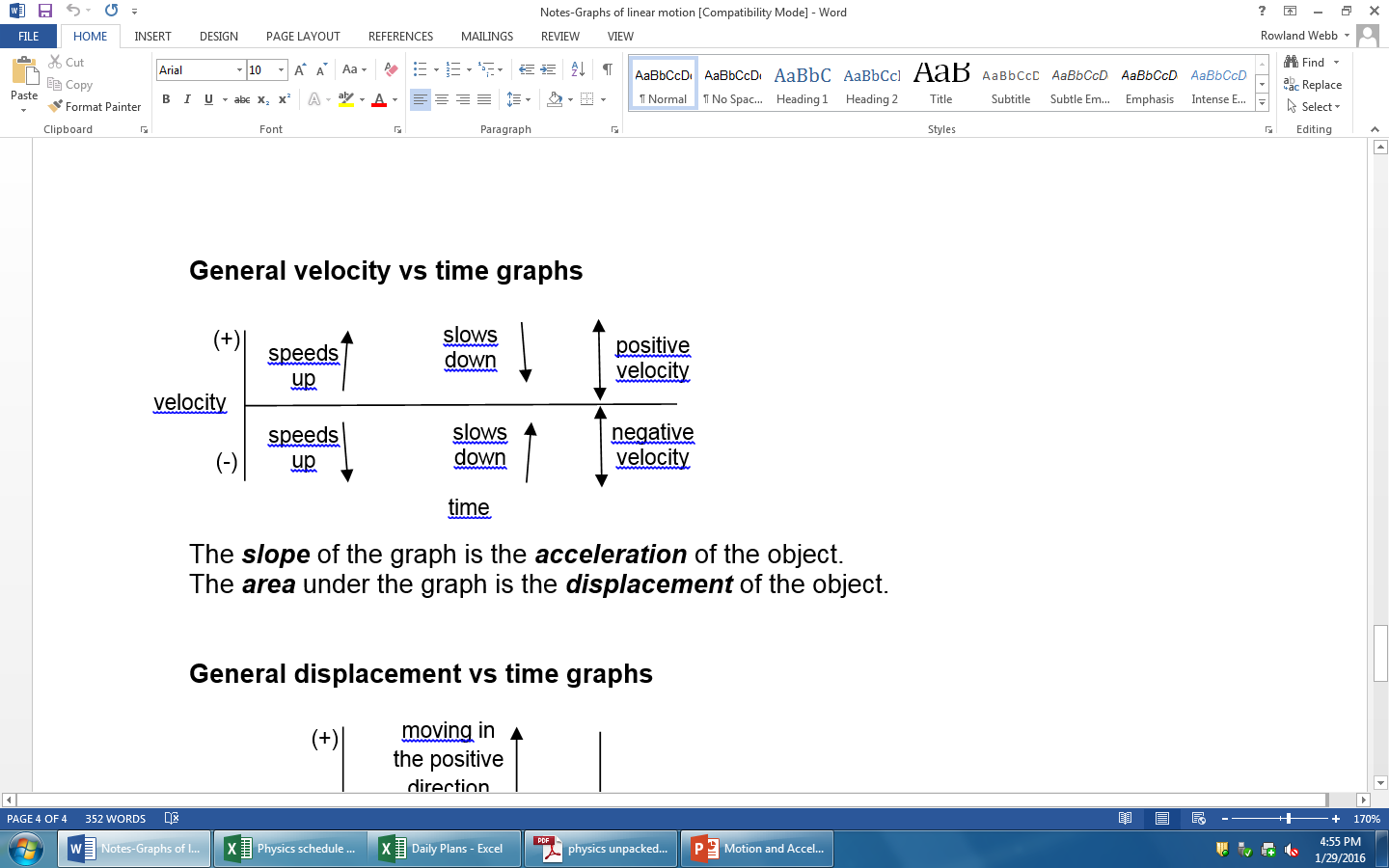 Constant vs. Instantaneous velocity
A straight line represents constant velocity and the slope of the tangent line on the graph is instantaneous velocity on a position vs. time graph.
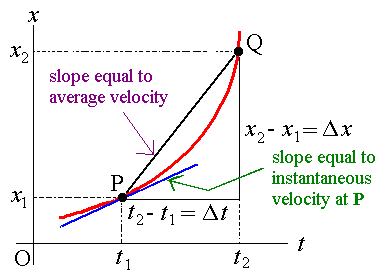 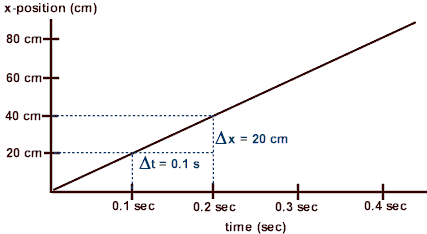 Slope of a line vs. Velocity
A linear relationship can be provided by a best fit line where velocity is the slope of the line:
νavg = Δx/ Δt
Using the graph below, the slope-intercept equation, y= mx + b, can be used to derive the relationship for  xf = xi + vΔt.
Slope of a line vs. Velocity
Slope
Slope = rise/run =          Δ vertical coord./ Δ horizontal coord.
Velocity
νavg = Δx/ Δt = xf-xi / tf-ti
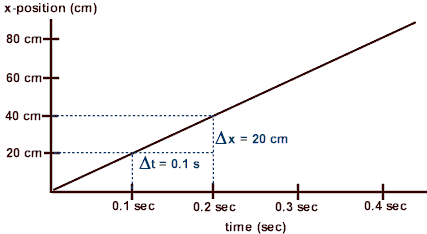 Graph the scenarios
Speed up, slow down to a stop
Speed up, stop, speed up
Rest, speed up, moonwalk backward
Slow down, move backward past starting point
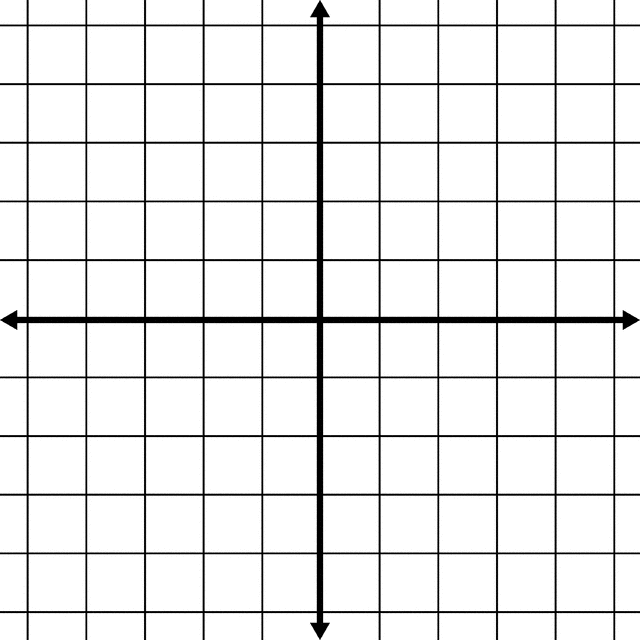 Write out the scenario of the graph
Play with moving man PHET
https://phet.colorado.edu/en/simulation/moving-man